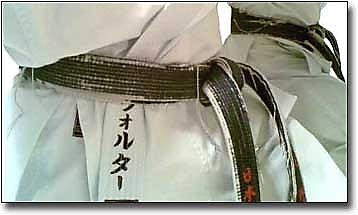 United  World  Karate-do FederationUniting All Styles and Formats of Karate-do in a Single WF“On Ko Chi Shin”                                                                          To search for the old is to understand the New
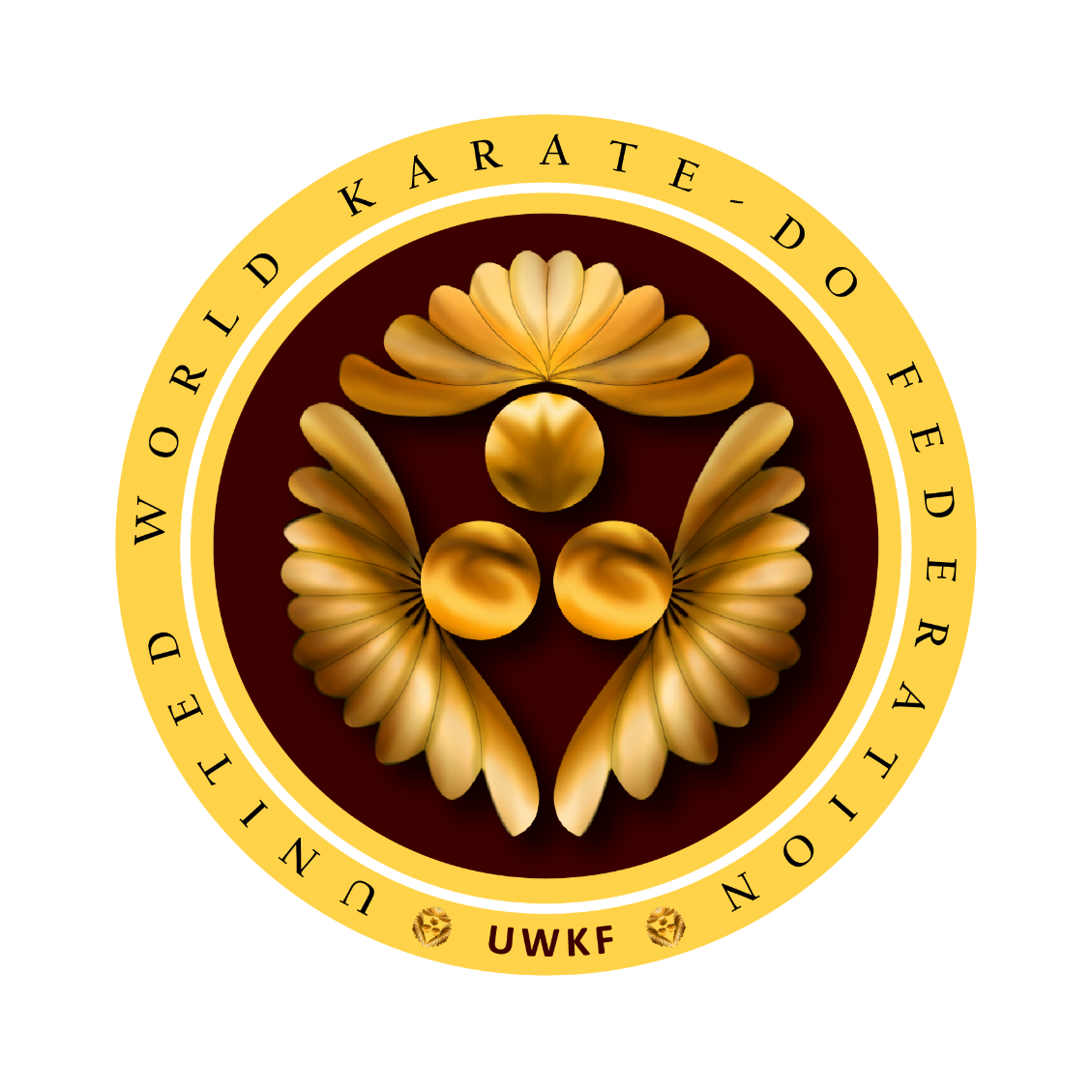 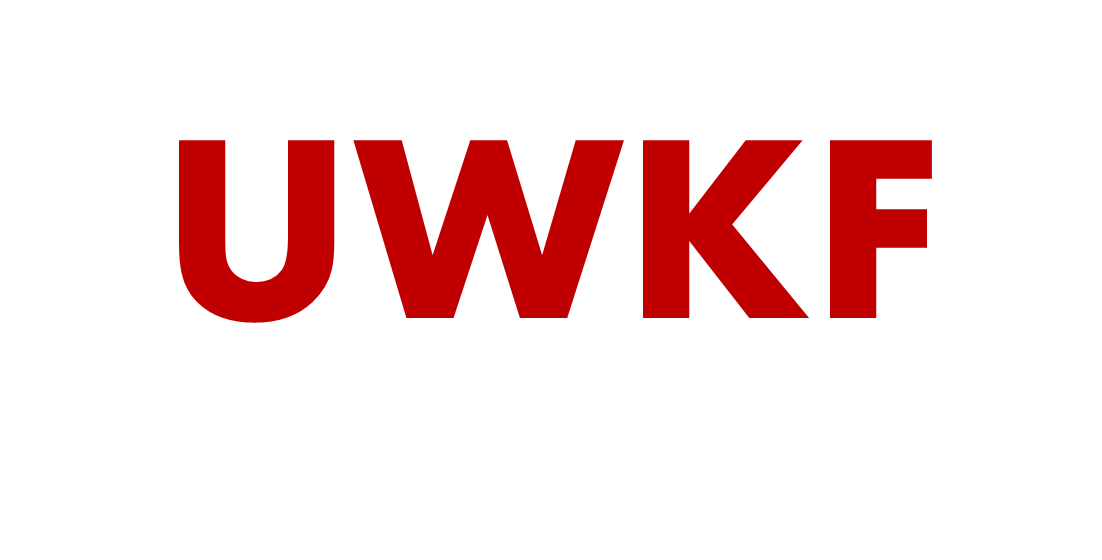 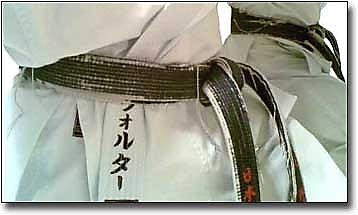 “Karate world can not be unified 
the same way as has been attempted                                     for the last 45 years. 

Well researched pragmatic ideas alone                              could bring a truly unified structure                                      where the art of karate-do thrives                                                as one of the most important                                                     tools for human development                                                         in the present complex world”.

Imtiaz Abdulla – Rajeev Sinha
Surviving Active Members of
IOC Recognized JWC that was set-up in 1996
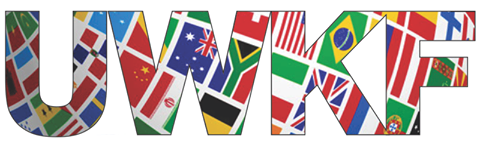 Unification Audit Report
Prague Declaration of November 30, 2013
The only surviving and active members of the Joint Working Committee (JWC) that was established on 29 June 1996 in Osaka, Japan and subsequently recognised by the International Olympic Committee (IOC) on  July 11, 1996, presented the Audit Report of the past 17 years before the assembly of 54 countries on November 30, 2013 during WFF Championship in Prague. 

The Audit Report presented jointly by Mr. Imtiaz Abdulla and Mr. Rajeev Sinha reflected the frustration created by the unsuccessful and sometimes illegal and non-inclusive process. It was resolved that other structures will be consulted and included to truly achieve Karate unity globally.
Fertilize the Roots, Tree shall Grow
After evaluating and auditing the processes of the last 20 years which includes the IOC decisions, the attempts to unify all karate and unsuccessful bid by the WKF to have Karate included in the 2016 and 2020 Olympics, JWC has come to an unbiased conclusion that the World Karate fraternity which had mandated the JWC to act on its behalf to present a process that was fair and reasonable, has been deprived of their constitutional right to have karate unified.

Accordingly, new strategy was drawn and  the origin of karate was revisited to honour the surviving masters of 2nd and 3rd generations in Japan and worldwide to show the unified path to the rest of the world.
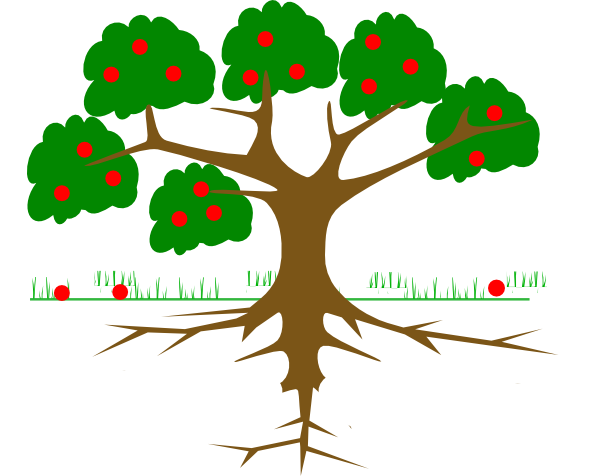 Thus begins the Journey
Towards Unified Karate
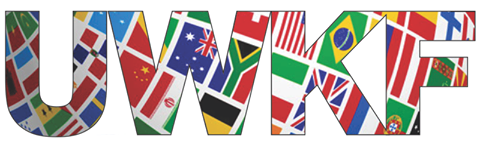 United  World  Karate-do FederationUniting All Styles and Formats of Karate-do in a Single WF
History Of UNITED WORLD KARATE FEDERATIONA task difficult but not impossible
The United World Karate Association was created in Tokyo, Japan by Sosai Chodoin Daikaku in 1992 after karate lost its recognistion by the International Olympic Committee;

After supporting the efforts of the unification of styles in Japan, we achieved this in 2015, with 5 recognised styles, Shotokan, Wado, Goju and All Full Contacts ryus in one organization – called the Karate-Do Imoto Kaigi

See more at: www.japantimes.co.jp/life/2009/07/09/people/united-world-karate-association-president-daikaku-chodoin-2/#.VUMz1ufxbEN
First Unify Japan, the World shall follow the MastersA task difficult but not impossible
Karate can not be treated at par with other sports because of its master & style-centric characteristics

Major styles and their Masters are to be Unified in Japan first followed by worldwide unification of all the styles 

Each country to follow the path where the code of  “Budo”  amalgamates with sporting principles
Japan Unifies
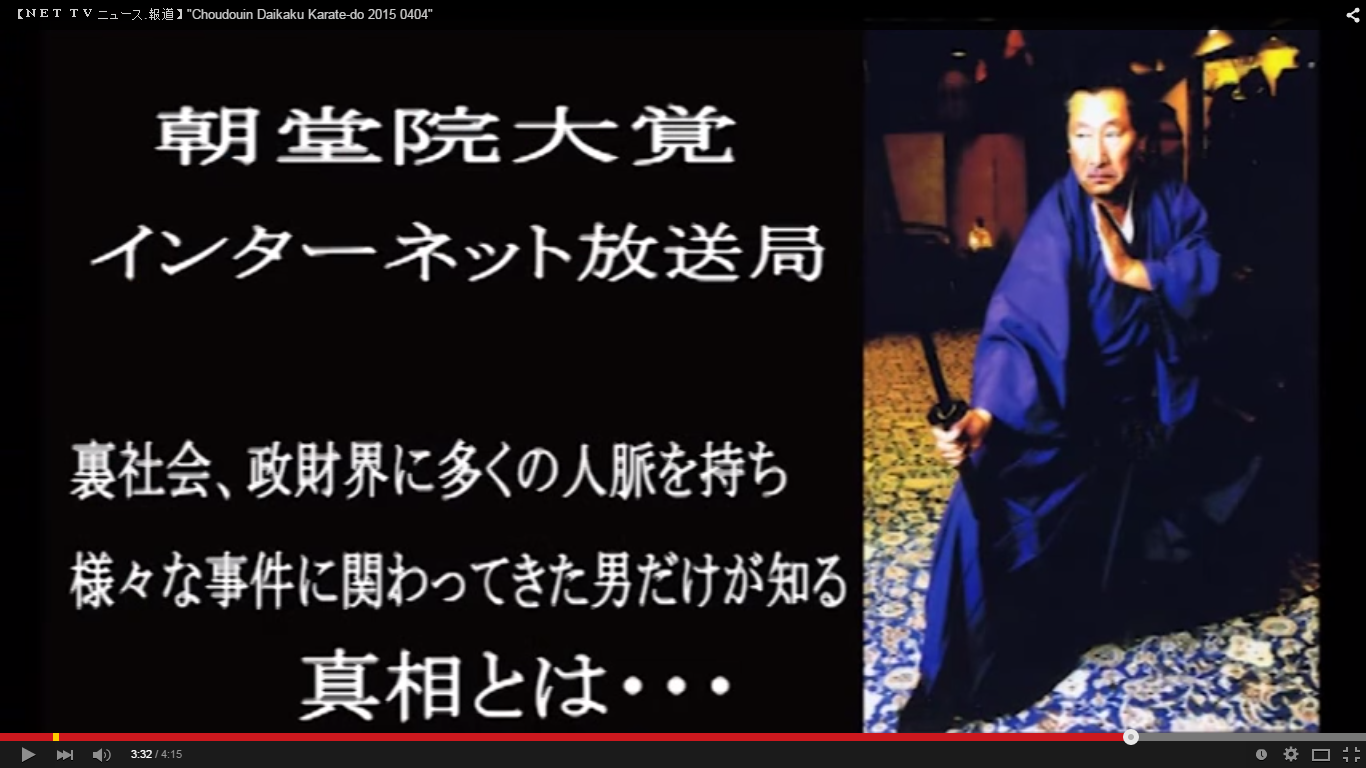 In a historic meeting held in Tokyo initiated by Imtiaz Abdulla Shihan from April 2 to 8, 2015, major karate 
styles and legendary Japanese masters unify under single World Organisation – UWKF, United World Karate-do Federation, under the leadership of Sosai  Chodoin Daikaku
UWKF – Karate-do TaishiyaKarate-do Shrine that will house the legacy of Founders
Resolved to establish Shrine in Japan (Karate-do Taishiya) that shall be the headquarters of UWKF and house the glorious history of Masters who were the founders of different styles of karate-do.
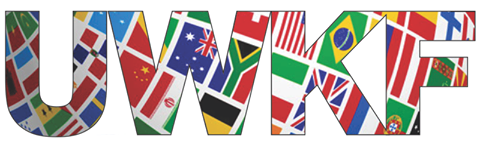 Karate-do Soke Imoto KaigiDisciples of the Founders of Karate-do
Resolved to establish Karate-do Soke Imoto Kaigi (Founders Association that includes only those 3rd generation masters who were disciples of the Founders of Karate-do, that is O-senseis Gichin Funakoshi, Chojun Miyagi, Kenwa Mabuni, Hironori Otsuka, Masatatsu Oyama) in Japan
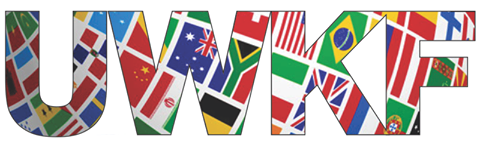 Surviving Masters who trained under the Founders 
of Shotokan, Goju-ryu, Shito-ryu, Wado-ryu & Kyokushin
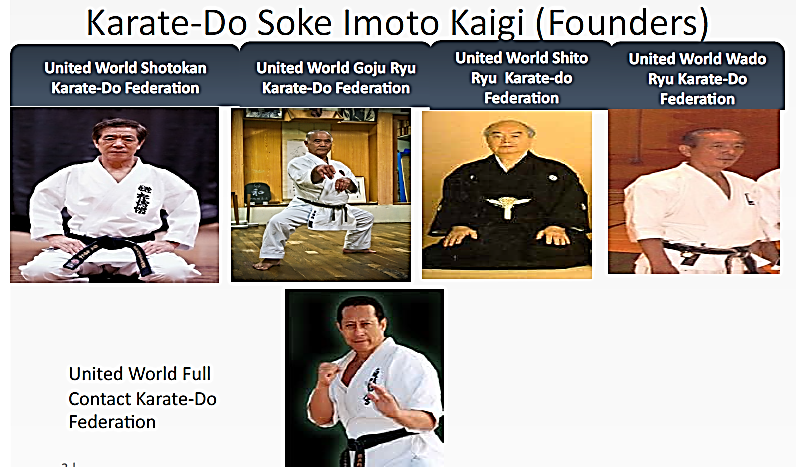 Soke Imoto Kaigi from Eastern World
Hanshi Hirokazu Kanazawa (Shotokan)
Hanshi Morio Higaonna (Goju Ryu)
Hanshi Kenei Mabuni (Shito Ryu)
Hanshi Toru Arakawa (Wado Ryu) (passed away on 21 June 2015)
Hanshi Masayu Sugihara (Kyokushin)
Karate Style Ryu-ha BlocksBlocks of Styles Worldwide to be Unified
Recognised Groups for Unification under Shotokan Block
Recognised Groups for Unification under Goju Ryu Block
Recognised Groups for Unification under Shito Ryu Block
Recognised Groups for Unification under Wado Ryu Block
Recognised Groups for Unification under Contact Block
UWKF Board
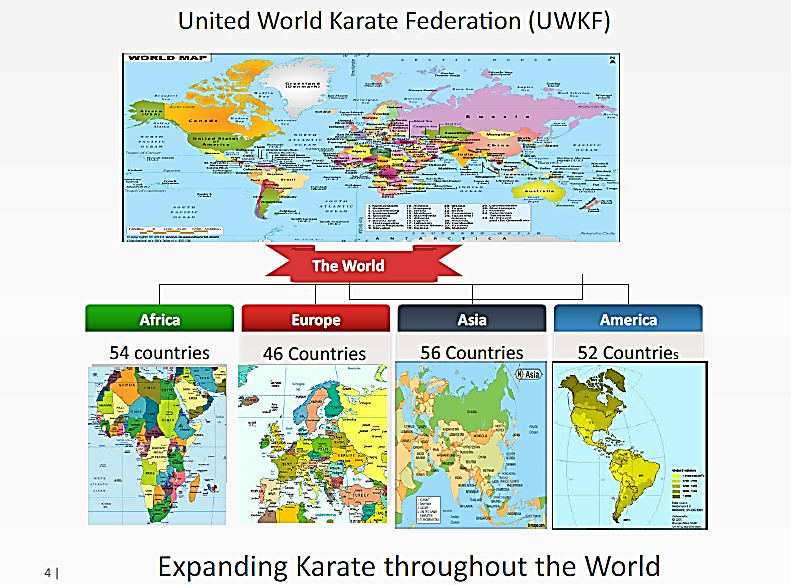 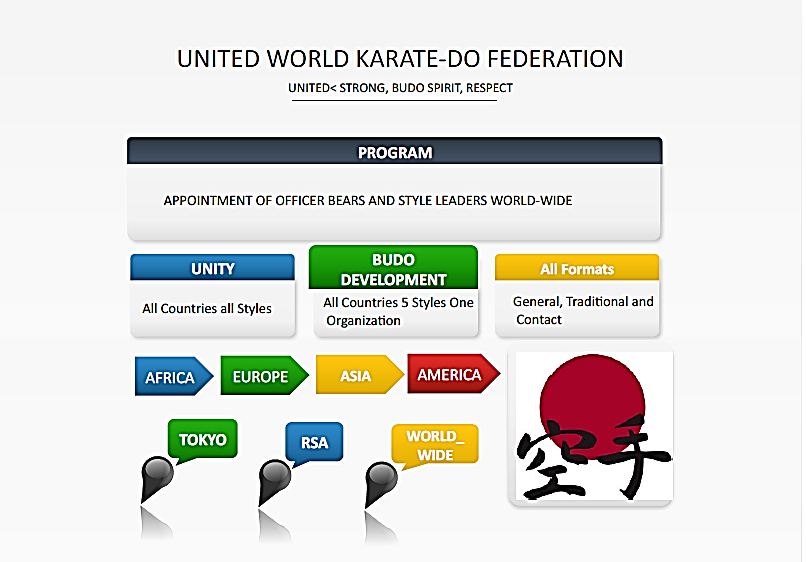 Comparison of Sport Accord & UWKF Boards
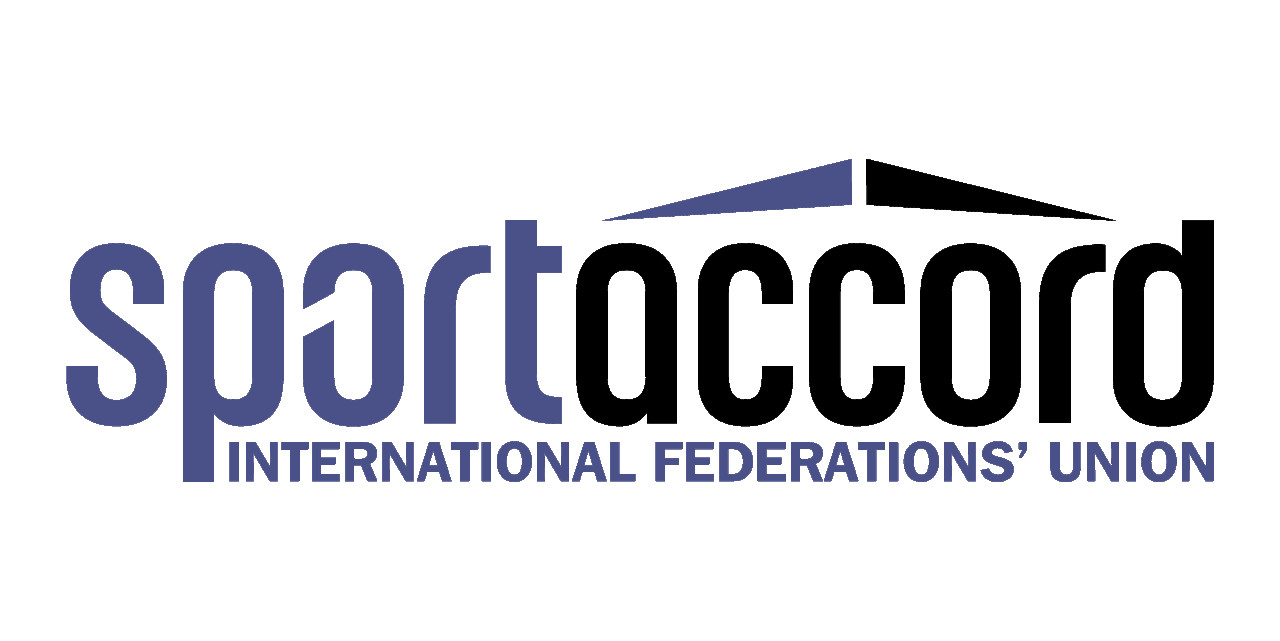 UWKF Tournament Formats
UWKF Administration and Governance
5 regions
4 continental unions
About 10 countries per region
About 200 countries in total
5 regions
5 styles 
3 competition
    formats
One
    organization
About 10 countries per region
5 regions
5 regions
About 10 countries per region
About 10 countries per region
Competitions
Clubs Championships based on style and format
District Championships based on country structure
Provincial Championships structure based on country structure
National Championships one national federation per country
Regional Championship as per continental structure
Continental Championships 
World Championships
World Cup
World Karate League
Pro Am competition
Continental Challenges
World Team Championships
Commissions
Research and Development
Culture and History
Medical
Technical 
Women
Athletes
Business and Merchandizing
Marketing and PR 
Organizing
Sponsorship and TV
Education 
Legal and Disciplinary
United World Karate Federation
Unity
All Karate in One World Organization
All Styles in Own World Organization
All Competition Formats in One World Organization
All Karate-ka in One World Karate Organization
Development
Karate with a Human Face
Karate as for World peace and harmony of All people
Karate as a development of character, respect, dignity, discipline
Conclusion
Karate is a Disciplined art and Sport which belongs to the World, not by individuals
Karate must unite and be developed by those that have put in their time, effort, sacrifices and resources and they must be respected and rewarded for this
Karate must bring dignity back to itself and to its promoters and follows
Karate must become a vocation for that chose this to become their vocation by adding value to those that follow it
Karate must not become a tool for those that want to use it for their own personal selfish need
Karate belongs to all who want quality and not quantity
Karate starts with action and ends with action but it also starts with respect and end with respect(REI)
Onegaishi Masu- Let’s get karate back to the karate-ka by the karate-ka, UNITED, DEVELOPED, PREPARED and properly PARTICIPATED in one UNITED WORLD KARATE FEDERATION
I am Karate, You are Karate , We are Karate